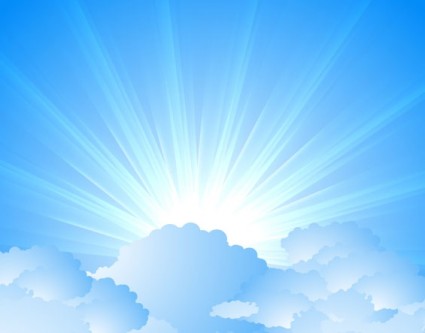 OMICS Journals are welcoming Submissions
OMICS International welcomes submissions that are original and technically so as to serve both the developing world and developed countries in the best possible way.
OMICS Journals  are poised in excellence by publishing high quality research. OMICS International follows an Editorial Manager® System peer review process and boasts of a strong and active editorial board.
Editors and reviewers are experts in their field and provide anonymous, unbiased and detailed reviews of all submissions.
The journal gives the options of multiple language translations for all the articles and all archived articles are available in HTML, XML, PDF and audio formats. Also, all the published articles are archived in repositories and indexing services like DOAJ, CAS, Google Scholar, Scientific Commons, Index Copernicus, EBSCO, HINARI and GALE.
For more details please visit our website: http://omicsonline.org/Submitmanuscript.php
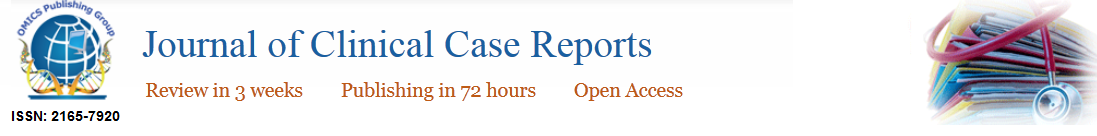 Publications
More than 1500 international publications
The author with the most number of international publications as the first author in global international record.
Biography
Dr. Qiang Huang
Sep 7, 2014
Qiang Huang, Dr. and PhD., is an attending physician in Department of Interventional Radiology, Beijing Chaoyang Hospital, Beijing, China.
He earned his doctor’s degree from Capital Medical University in 2008. He has been specialized in interventional radiology and diagnostic radiology.
He is a member of Chinese Society of Interventional Radiology (CSIR) and the secretary of the Branch of Non-vascular Interventional of CSIR.
He is the corresponding editor of Chinese Journal of Interventional Radiology, and an academic committee member of AME publishing group. He is also serving as reviewer of several journals.
Research Interest
Interventional Radiology
Radiology, including X-ray, computed tomography, magnetic resonance imaging and et al
Angioplasty and angiography
carcinoma/tumor/cancer
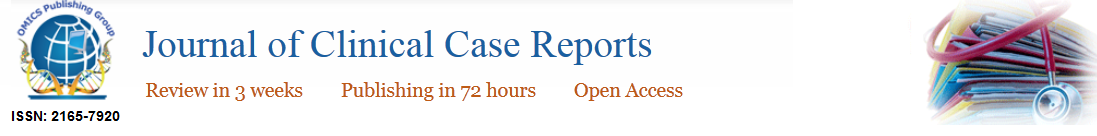 Journal of Clinical Case ReportsRelated Journals
Journal of Clinical Trials
Journal of Clinical & Experimental Pathology
For related conferences visit
http://www.conferenceseries.com/